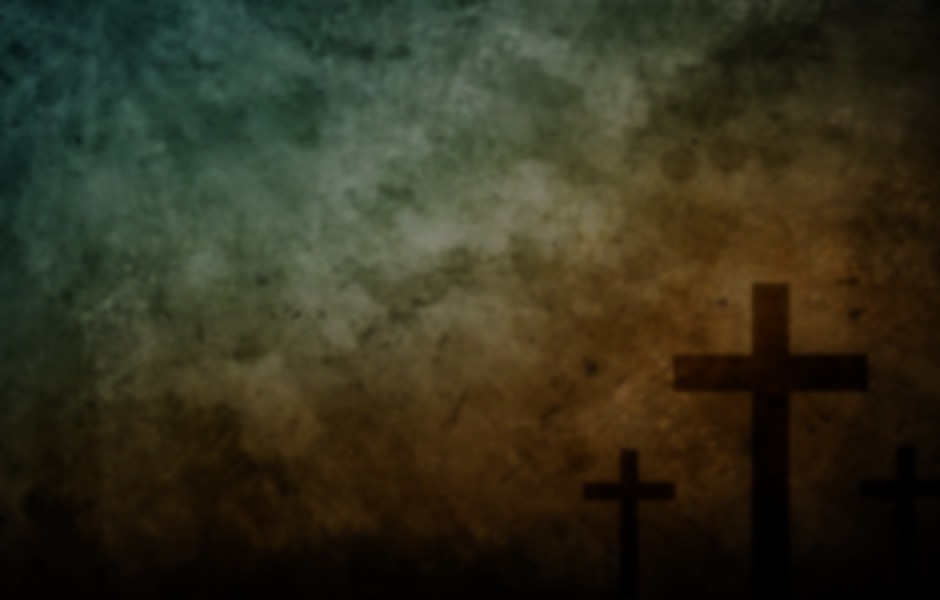 神是如何看人？
How does God look at people?
房正豪牧師
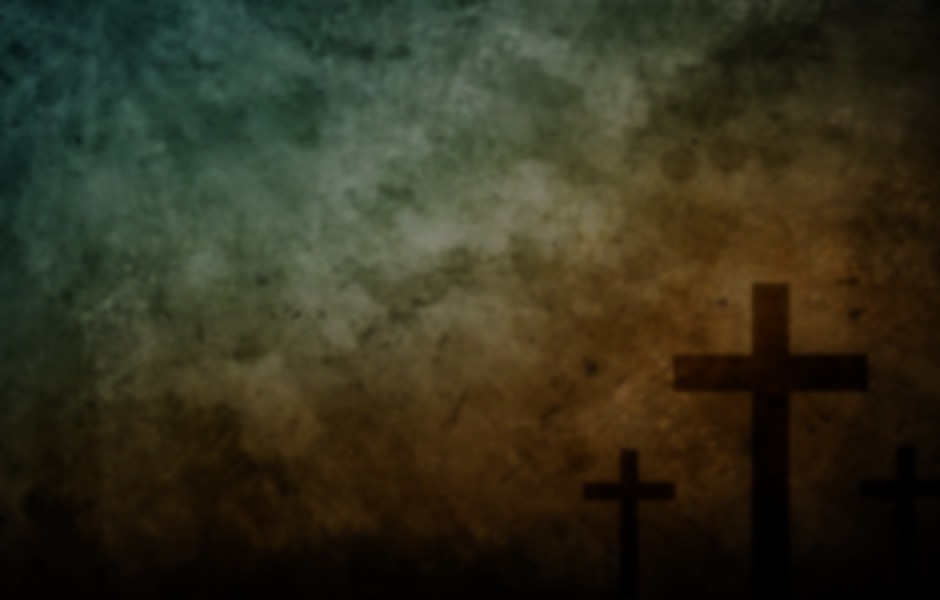 撒母耳记上 16:6-7
6 他们来的时候，撒母耳看见以利押，就心里说：“耶和华的受膏者必定在他面前。” 7 耶和华却对撒母耳说：“不要看他的外貌和他身材高大，我不拣选他。因为耶和华不像人看人，人是看外貌，耶和华是看内心。”
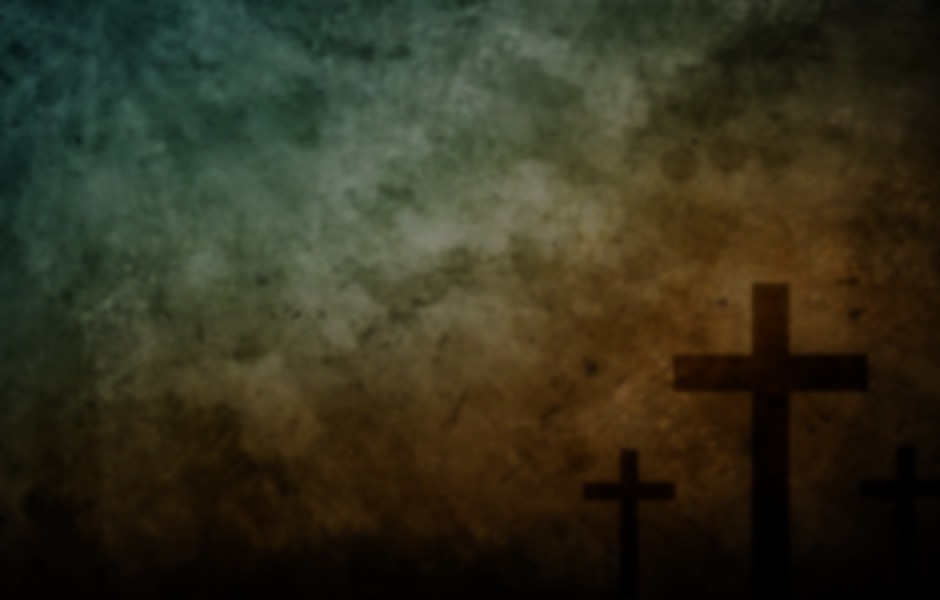 1 Samuel  16:6-7

6 When they arrived, Samuel saw Eliab and thought, “Surely the Lord’s anointed stands here before the Lord.”
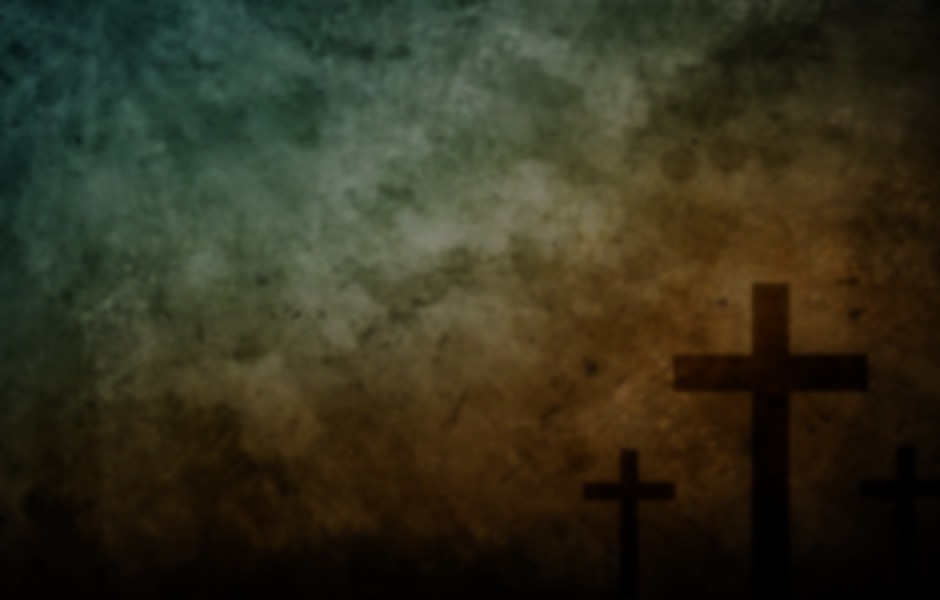 7 But the Lord said to Samuel, “Do not consider his appearance or his height, for I have rejected him. The Lord does not look at the things people look at. People look at the outward appearance, but the Lord looks at the heart.”
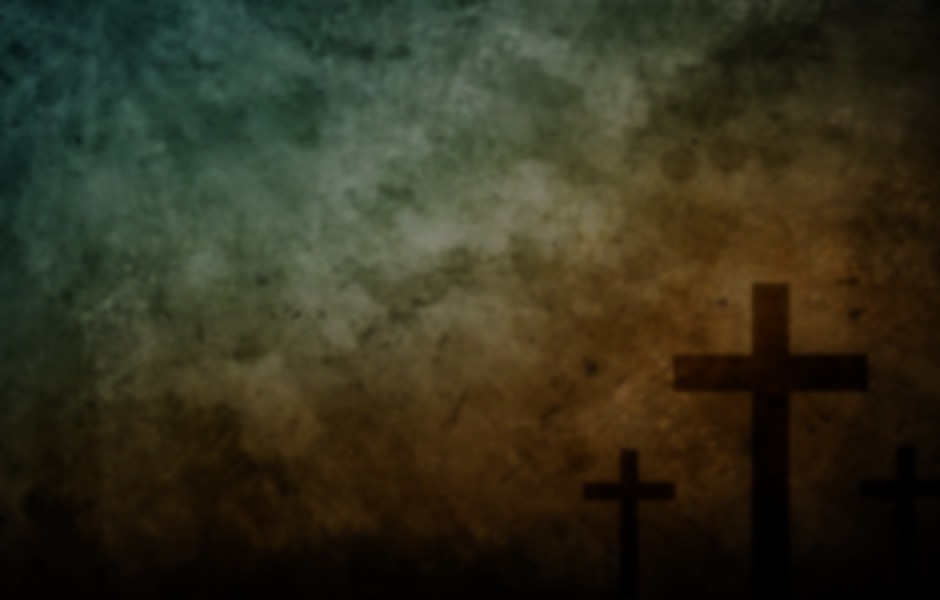 撒母耳记上 16:1

耶和华对撒母耳说：“我既厌弃扫罗做以色列的王，你为他悲伤要到几时呢？你将膏油盛满了角，我差遣你往伯利恒人耶西那里去。因为我在他众子之内，预定一个做王的。”
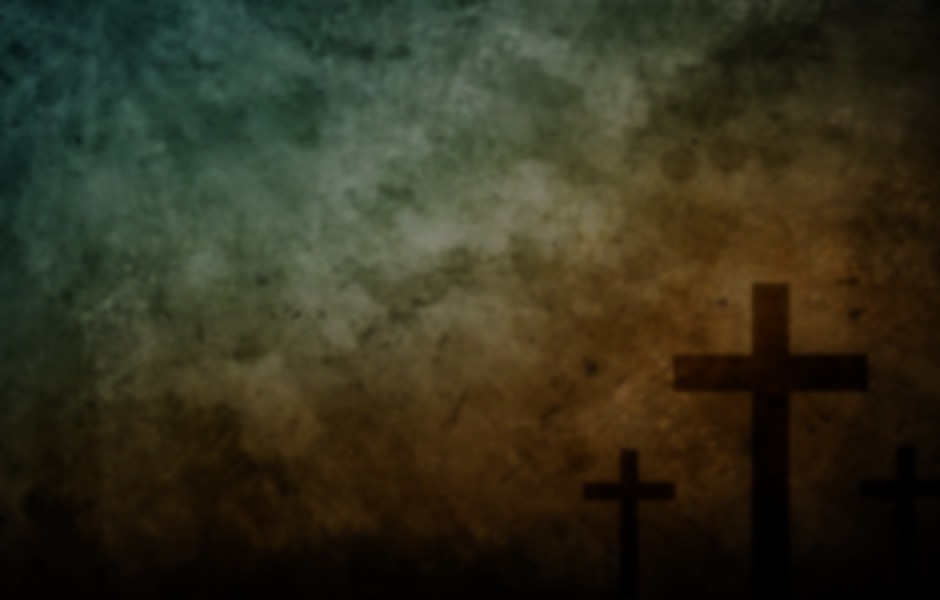 1 Samuel  16:1
The Lord said to Samuel, “How long will you mourn for Saul, since I have rejected him as king over Israel? Fill your horn with oil and be on your way; I am sending you to Jesse of Bethlehem. I have chosen one of his sons to be king.”
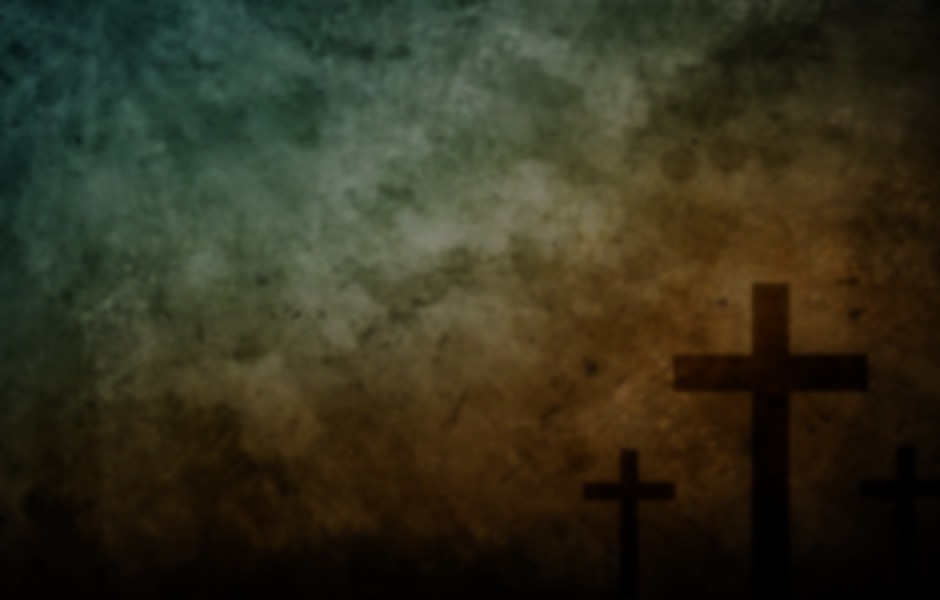 撒母耳记上 1 Samuel 16:6
他们来的时候，撒母耳看见以利押，就心里说：“耶和华的受膏者必定在他面前。
When they arrived, Samuel saw Eliab and thought, “Surely the Lord’s anointed stands here before the Lord.”
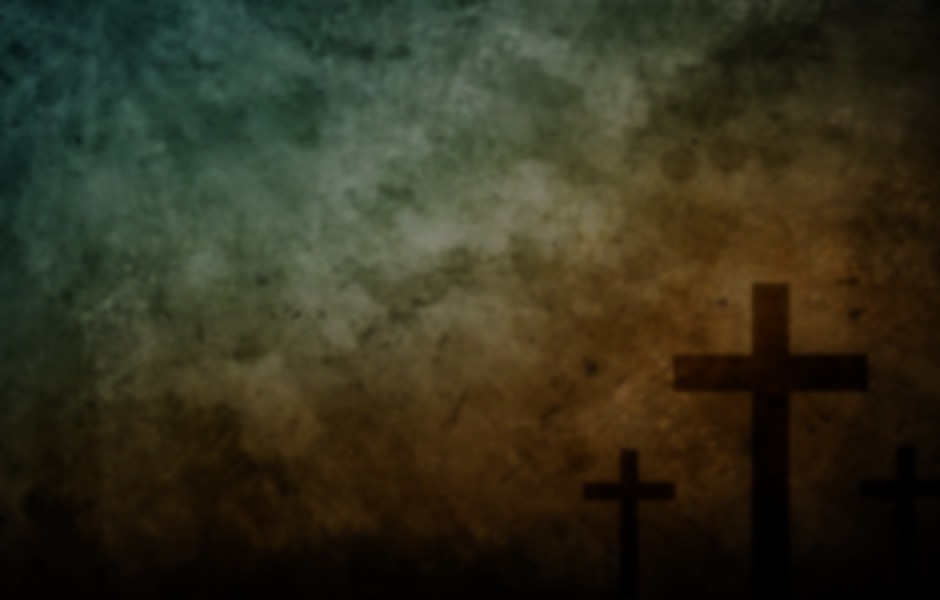 撒母耳记上 1 Samuel 16:7
耶和华却对撒母耳说：“不要看他的外貌和他身材高大，我不拣选他。因为耶和华不像人看人，人是看外貌，耶和华是看内心。”
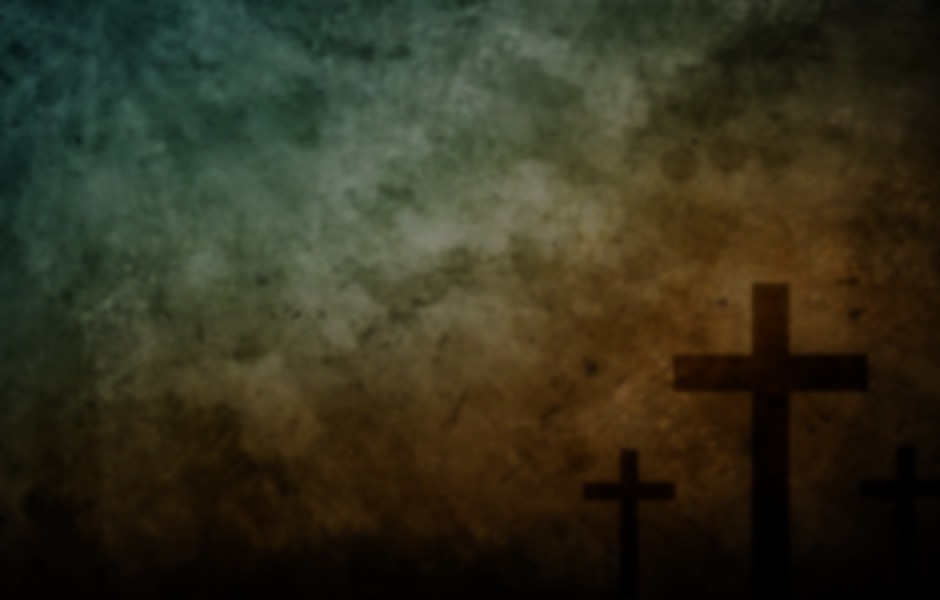 撒母耳记上 1 Samuel 16:7
But the Lord said to Samuel, “Do not consider his appearance or his height, for I have rejected him. The Lord does not look at the things people look at. People look at the outward appearance, but the Lord looks at the heart.”
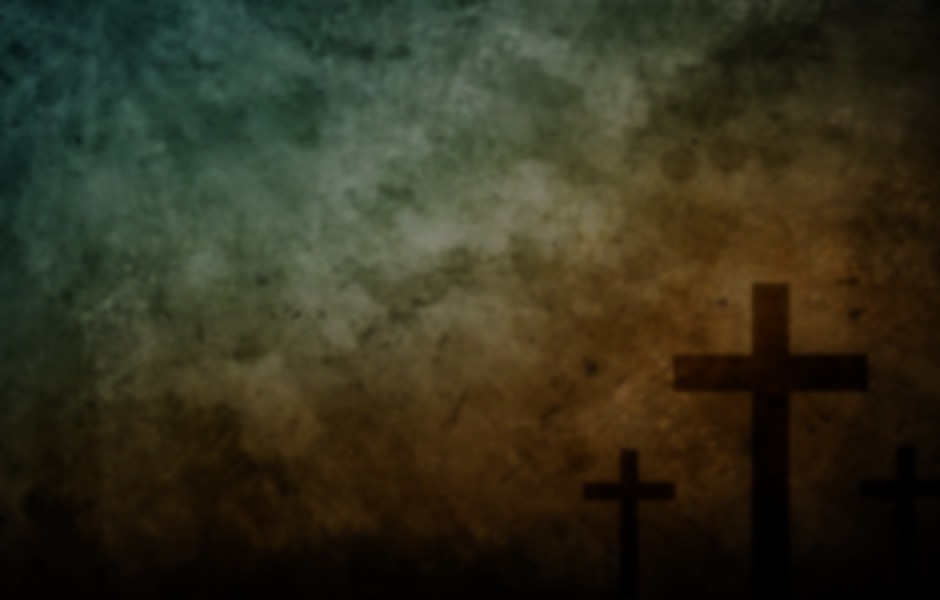 约翰福音 John 1:46-47

46 拿但业对他说：“拿撒勒还能出什么好的吗？”腓力说：“你来看！” 47 耶稣看见拿但业来，就指着他说：“看哪，这是个真以色列人，他心里是没有诡诈的！”
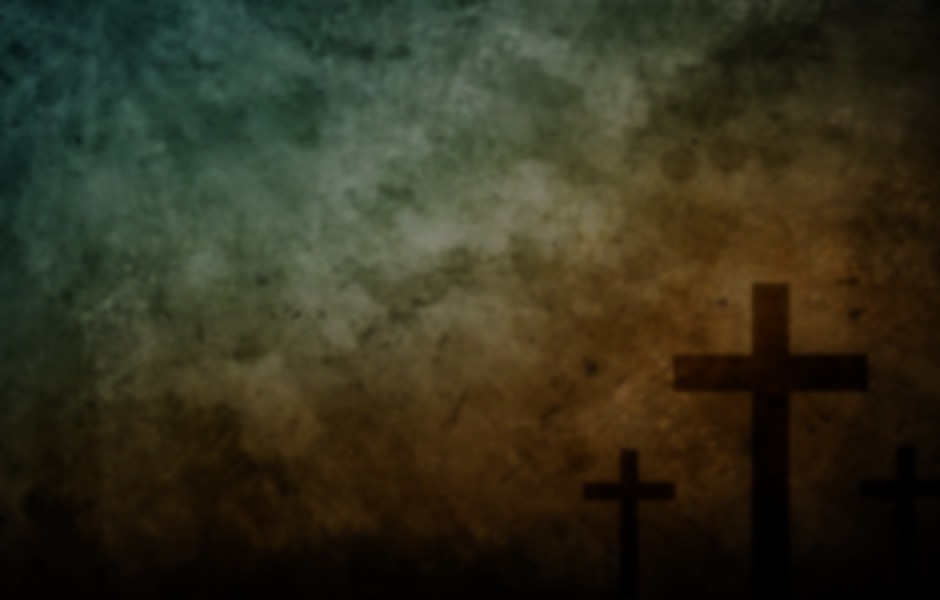 约翰福音 John 1:46-47
46 “Nazareth! Can anything good come from there?” Nathanael asked.
“Come and see,” said Philip.
47 When Jesus saw Nathanael approaching, he said of him, “Here truly is an Israelite in whom there is no deceit.”
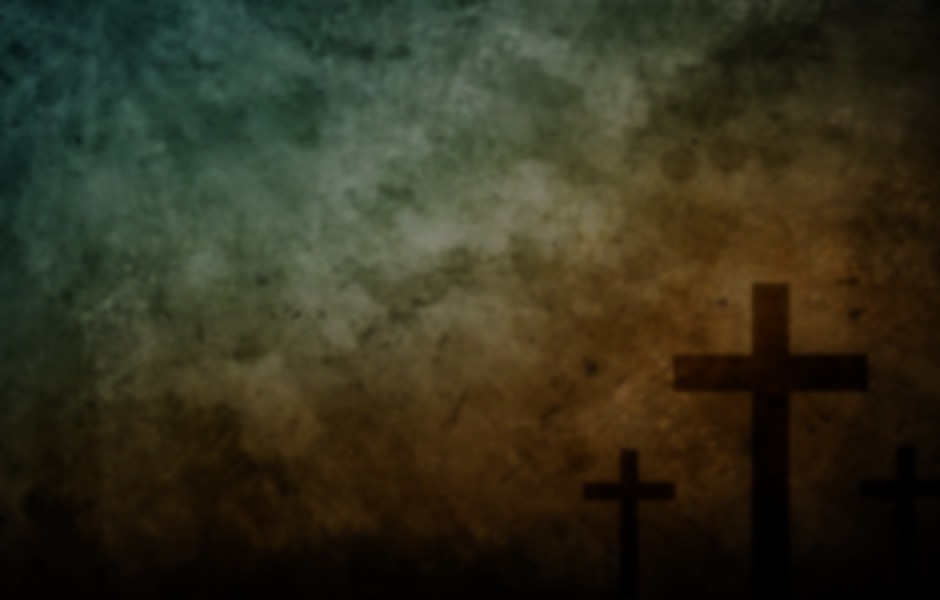 箴言 Proverbs 23:7 
因为他心怎样思量，他为人就是怎样。他虽对你说“请吃，请喝”，他的心却与你相背。
for he is the kind of person who is always thinking about the cost. “Eat and drink,” he says to you, but his heart is not with you.
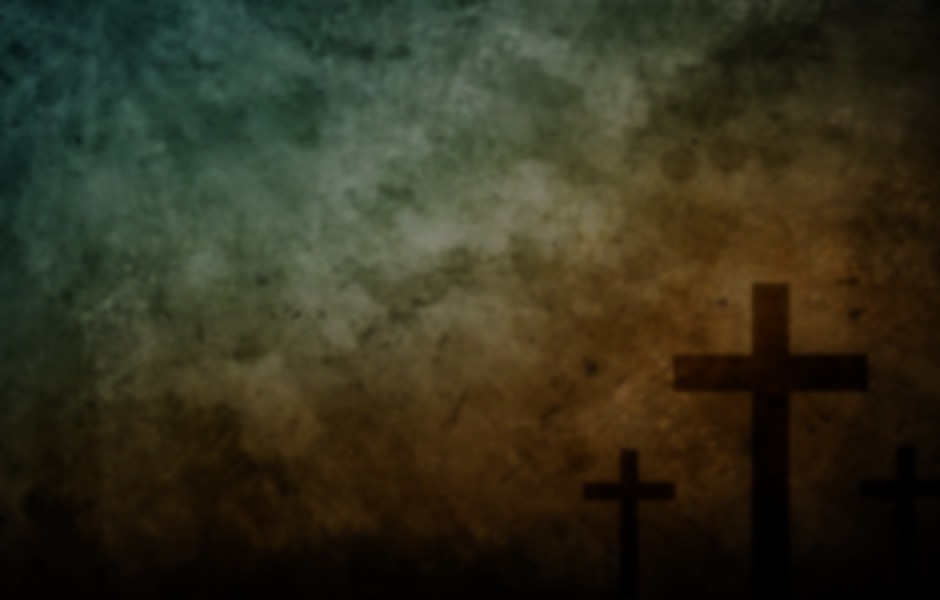 人內心的想法是如何形成的？
有個人性格，家庭影響，
社會潮流各方面。
How do people form their 
inner state of mind? 
Individual personality, 
family upbringing,
Influences by the environment.
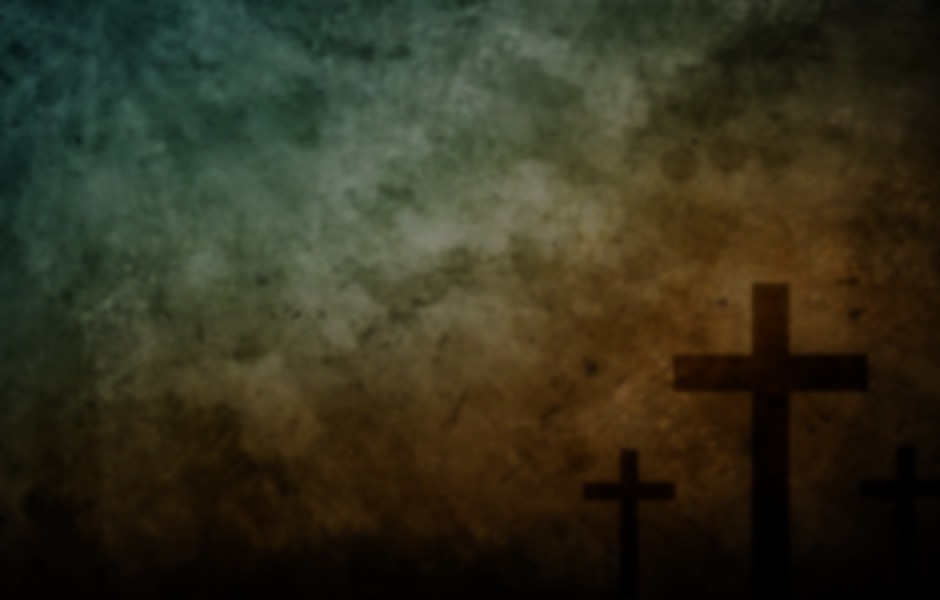 哥林多后书 2 Corinthians 4:18

原来我们不是顾念所见的，乃是顾念所不见的，因为所见的是暂时的，所不见的是永远的。
So we fix our eyes not on what is seen, but on what is unseen, since what is seen is temporary, but what is unseen is eternal.
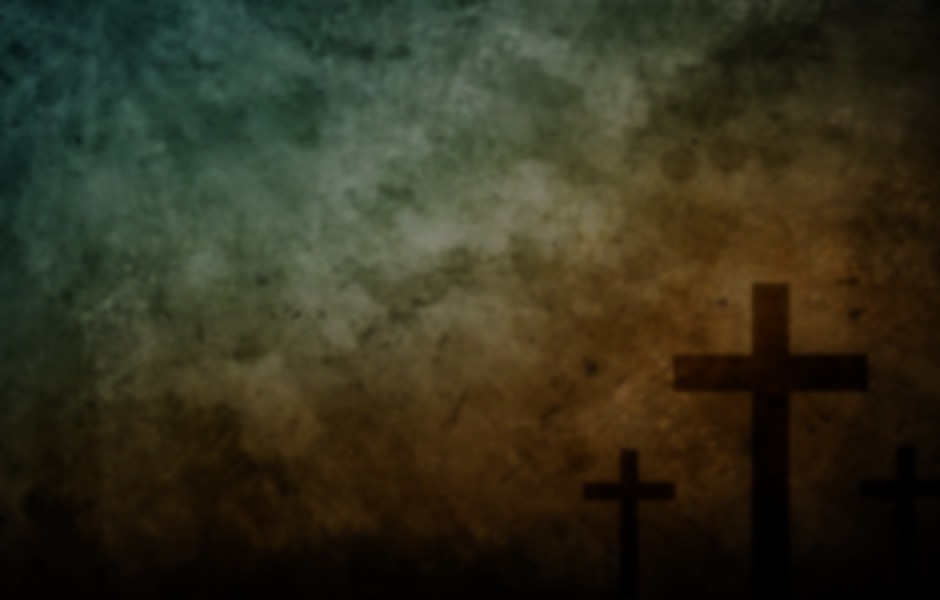 如何改進內心狀態？
How to improve the inner state of mind?
1.我们要有渴慕神的心。
We must desire for God.
2.我们要有顺服神的心。
We must obey God.
3.我们要有侍奉神的心。
We must serve God.
4.我们要有传扬神的心。
We must exalt God.
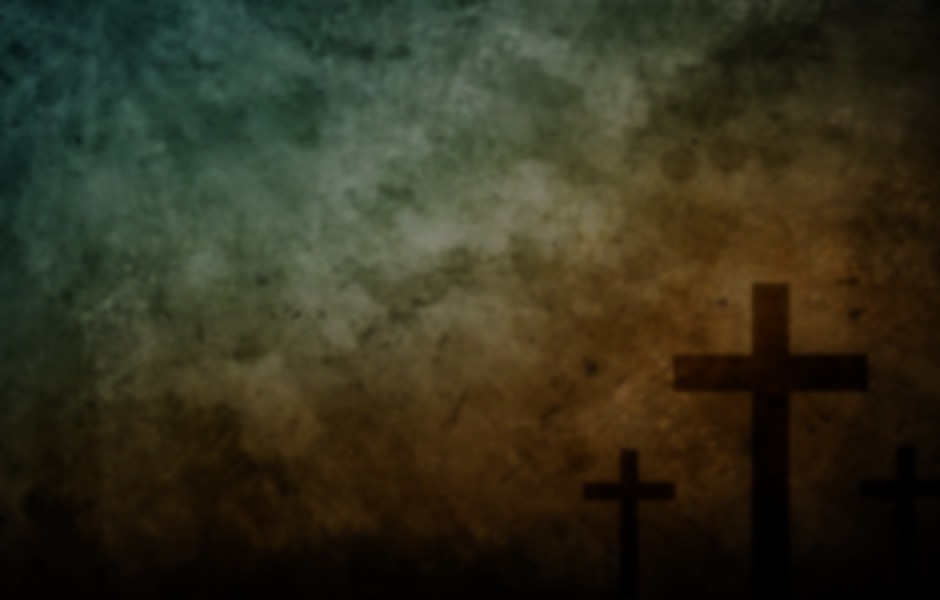 正因為我無所求，
卻渴慕神自己的美善，
所以要親近神！
Because I have nothing to ask for,
But longing for God’s own goodness,
So be close to God!
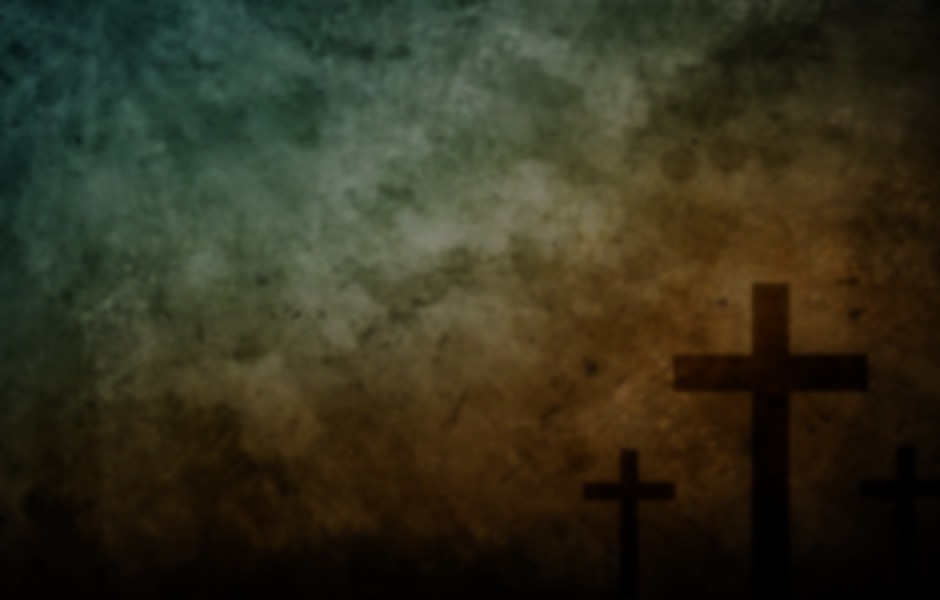 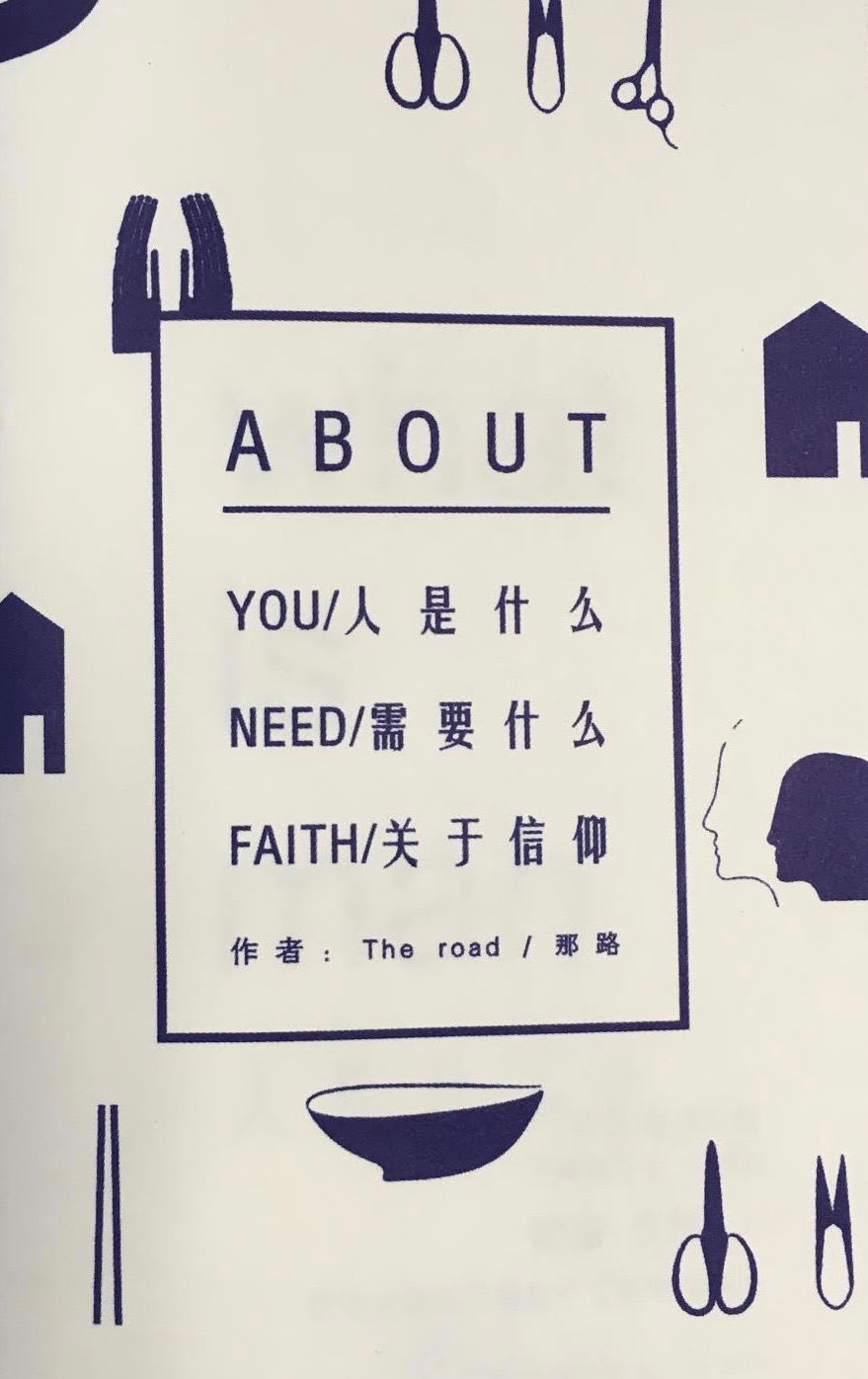 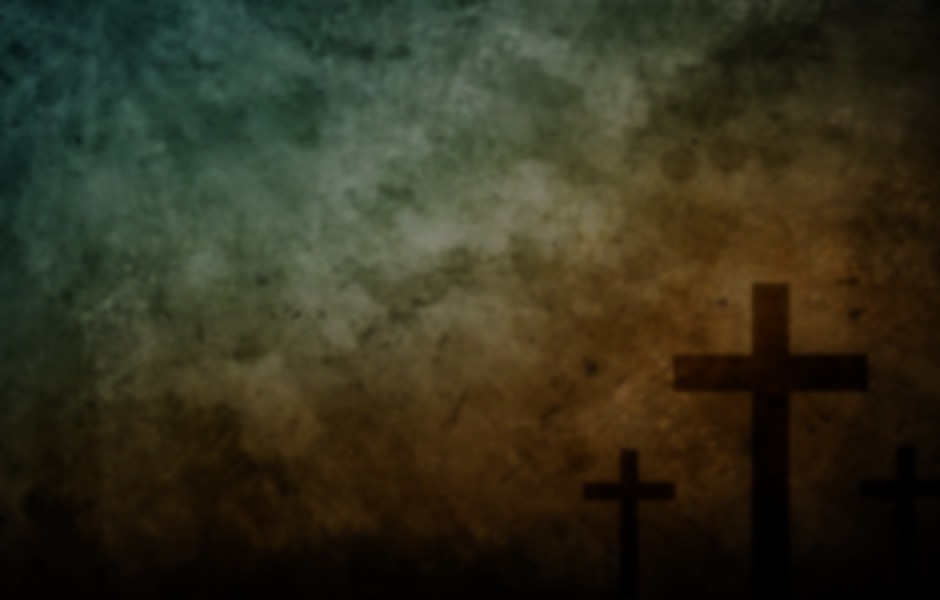 神是看人内心的态度。
God looks at people's inner attitudes.
1.内心是诚实的还是虚伪的？
Is the heart honest or hypocritical?
2.内心是敬畏神还是惧怕人？
Is the heart fearing God or fearing people?
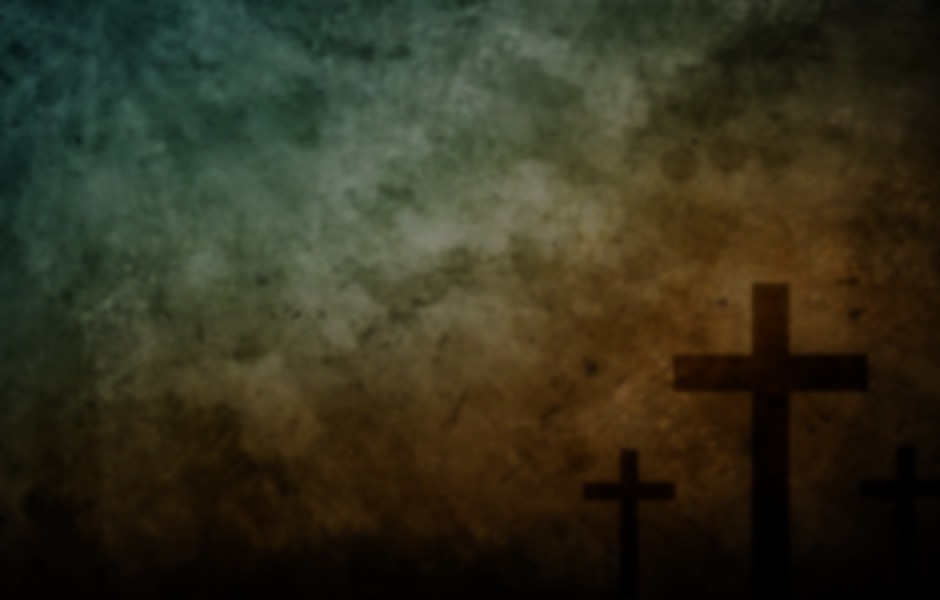 如何改進內心狀態？
How to improve the inner state of mind?
1.我们要有渴慕神的心。
We must desire for God.
2.我们要有顺服神的心。
We must obey God.
3.我们要有侍奉神的心。
We must serve God.
4.我们要有传扬神的心。
We must exalt God.
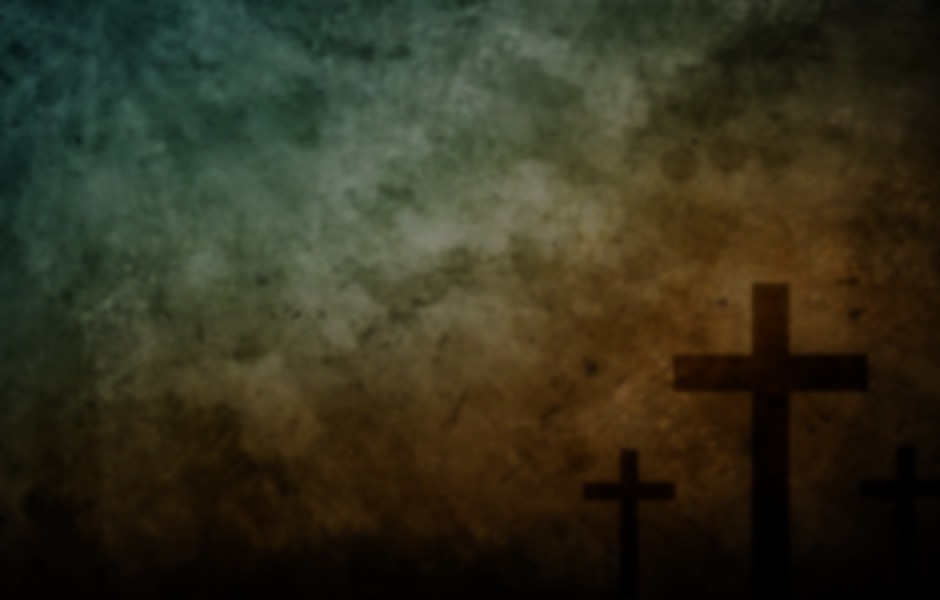